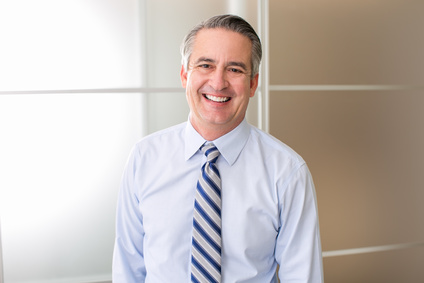 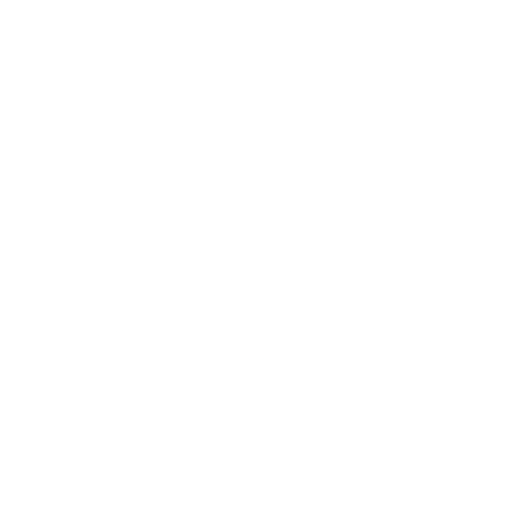 Alexandre PILETTO
Titre du poste recherché
mail@mail.com
+33 1 02 03 04
17 rue de la Réussite 75012 Paris
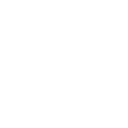 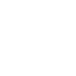 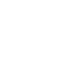 A PROPOS DE MOI
Décrivez vos centres d'intérêts ou autres informations qui vous semblent important de faire apparaître sur votre CV. Lorem ipsum dolor sit amet, consectetur adipiscing elit. Pellentesque laoreet ut urna a ultricies. Proin ac dignissim lectus. Ut lacinia dui eget justo mattis tincidunt. Duis vitae elit sit amet lacus facilisis vulputate sit amet sit amet arcu.
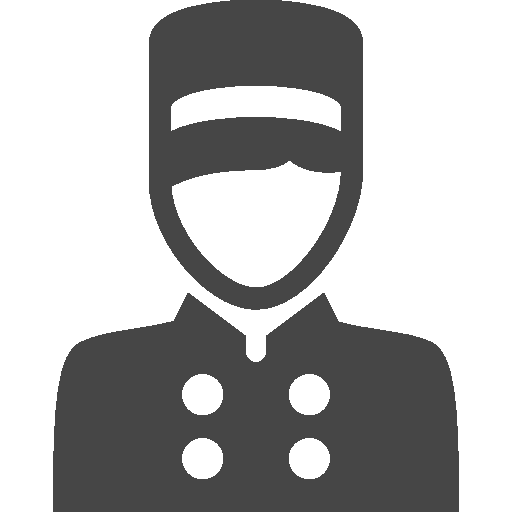 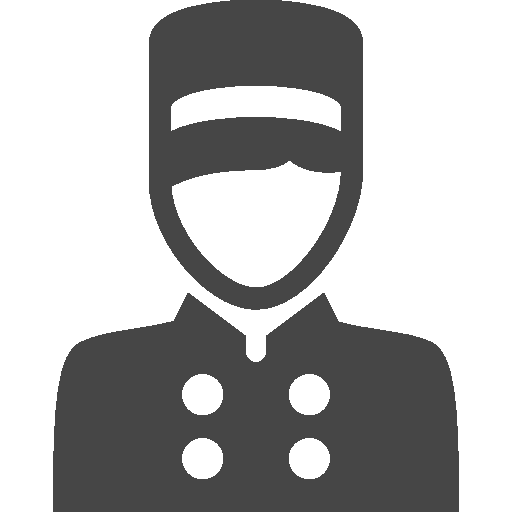 FORMATION
EXPERIENCES PRO.
2016 - Titre du diplôme – Nom de l’université / école
Décrivez en une ligne les objectifs et les spécialités 

2016 - Titre du diplôme – Nom de l’université / école
Décrivez en une ligne les objectifs et les spécialités 

2016 - Titre du diplôme – Nom de l’université / école
Décrivez en une ligne les objectifs et les spécialités 

2016 - Titre du diplôme – Nom de l’université / école
Décrivez en une ligne les objectifs et les spécialités
2016 - Titre du poste  - Société 
Décrivez ici les fonctions que vous avez occupé. Décrivez également vos missions, le nombre de personne que vous avez encadrez 


2016 - Titre du poste  - Société 
Décrivez ici les fonctions que vous avez occupé. Décrivez également vos missions, le nombre de personne que vous avez encadrez 

2016 - Titre du poste  - Société 
Décrivez ici les fonctions que vous avez occupé. Décrivez également vos missions, le nombre de personne que vous avez encadrez 

2016 - Titre du poste  - Société 
Décrivez ici les fonctions que vous avez occupé. Décrivez également vos missions, le nombre de personne que vous avez encadrez
COMPETENCES
LANGUES
adobe illustrator | adobe photoshop | adobe indesign | graphic design | photography | corel draw | microsoft office | windows | mac
ANGLAIS: Courant
ESPAGOL: Courant
ITALIEN: Basique
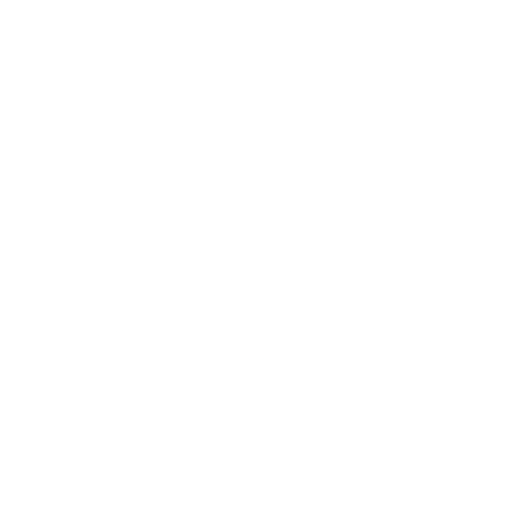 Cher(e) Candidat(e)

Merci d'avoir téléchargé ce modèle sur notre site. Nous espérons qu'il vous aidera à mettre en valeur votre CV.

---------------------------------------------------------------------------------------

Besoin de conseils pour rédiger votre CV ou vous préparer pour l’entretien d’embauche ? Consultez nos articles :

- Le titre du CV : guide pratique + 30 exemples
- Comment mettre en valeur son expérience professionnelle ?
- Rédiger une accroche de CV percutante + 9 exemples
- Les 7 points clés d'un CV réussi
- Personnalisez votre CV avec des icônes gratuites
- Bien préparer son entretien 

Nous proposons également plusieurs centaines d'exemples de lettres de motivation classées par métier et des modèles pour les mettre en forme.

- 1200 exemples de lettres de motivation 
- Les modèles de courrier
- Tous nos conseils pour rédiger une lettre efficace 


Nous vous souhaitons bonne chance dans vos recherches et vos entretiens  


Enfin, rappelez-vous qu'une bonne candidature est une candidature personnalisée ! Prenez donc le temps de la rédiger avec soin car elle décrit votre parcours professionnel et votre personnalité. 








----------------
Copyright : Les contenus diffusés sur notre site (modèles de CV, modèles de lettre, articles ...) sont la propriété de creeruncv.com. Leur utilisation est limitée à un usage strictement personnel. Il est interdit de les diffuser ou redistribuer sans notre accord. Contenus déposés dans 180 pays devant huissier. Reproduction strictement interdite, même partielle. Limité à un usage strictement personnel. Disclaimer : Les modèles disponibles sur notre site fournis "en l'état" et sans garantie.

Créeruncv.com est un site gratuit.